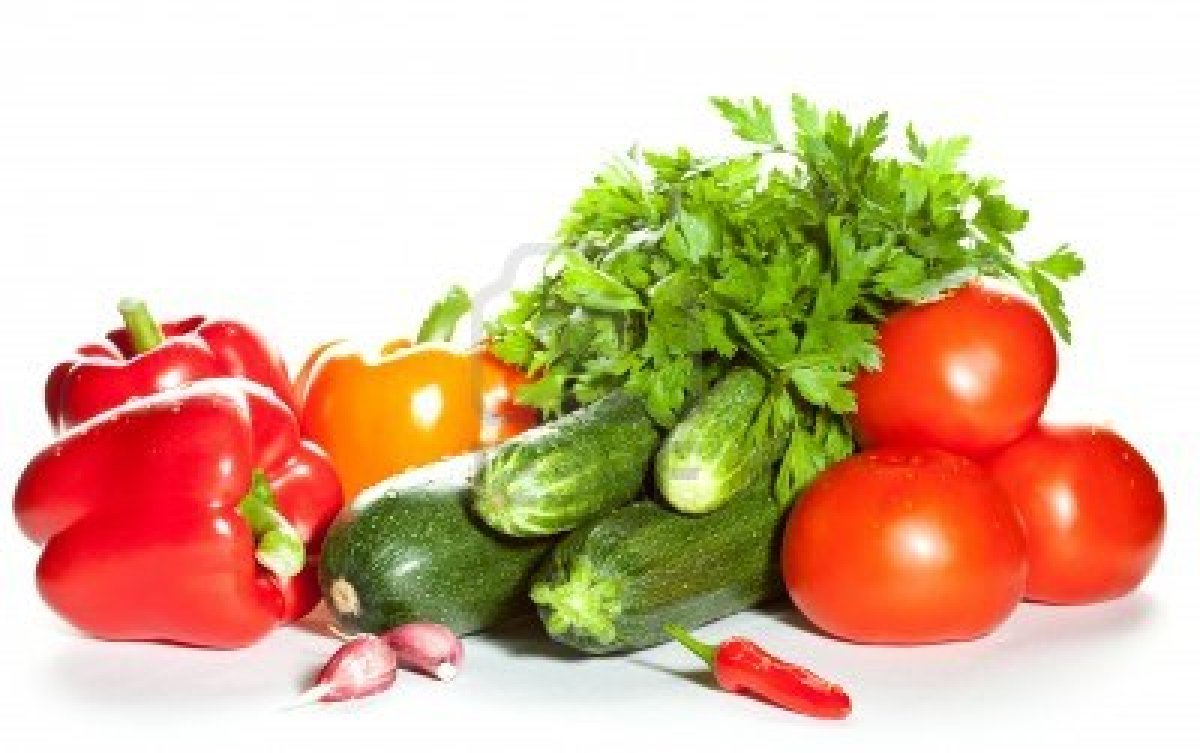 Vegetables
Types of Vegetables
Avocados
Cabbages
Gourds
Summer Squash
Winter Squash
Leafy Greens
Mushrooms 
Onions
Green Onions 
Dry Onions 
Peppers 
Sweet Peppers
Chilies 
Pods and Seeds
Edible Pods
Inedible Pods
Root Vegetables
Shoots and Stalks
Tomatoes 
Tubers
High-starch/low-moisture potatoes
Low-starch/high-moisture potatoes 
Yams and Sweet Potatoes
Avocados
Actually a fruit (go figure)
Contain substantial amounts of fat
Ripe avocados are soft to the touch
Fuertes and Haas are two types
Haas Avocados have almost black skins while other avocados’ skins remain green when ripe
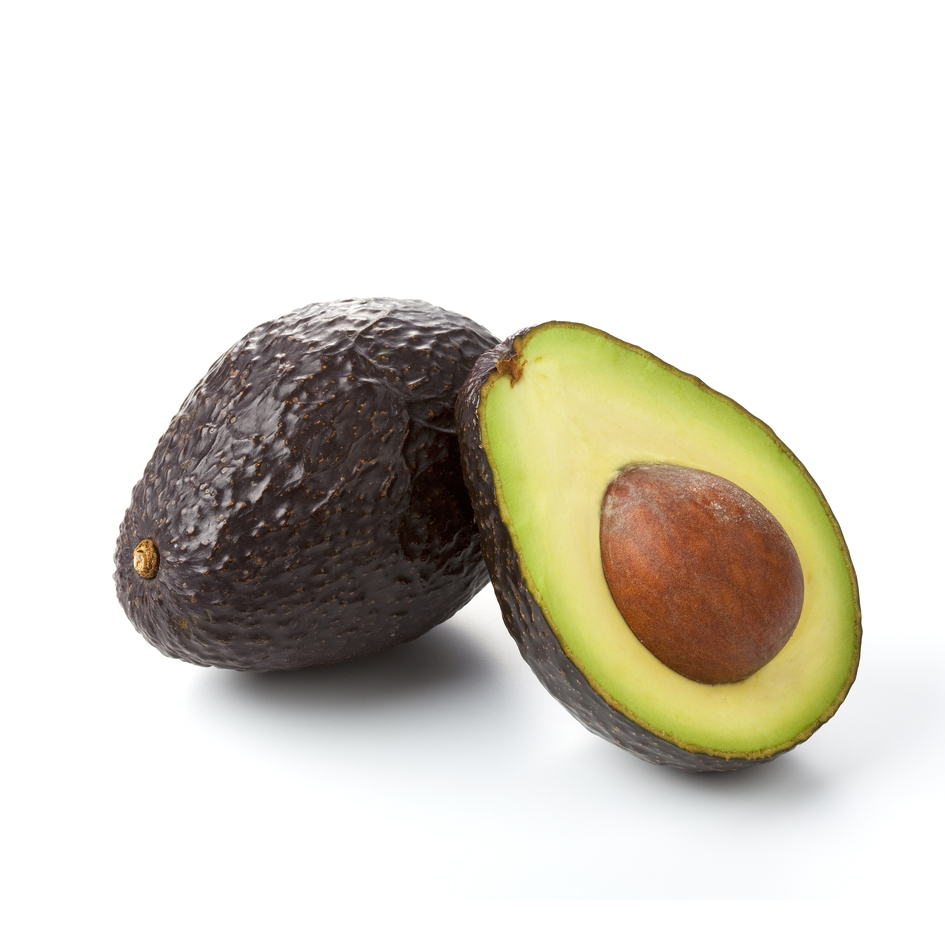 Fuertes Avocados
Haas Avocados
Cauliflower
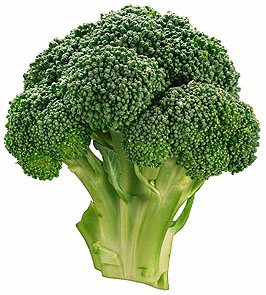 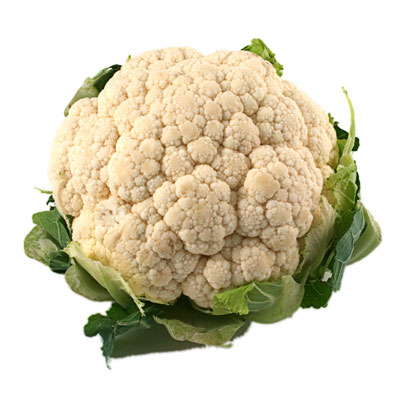 Cabbages
Red and green
Look for good uniform color, stems that are not split and leaves that are not dried out
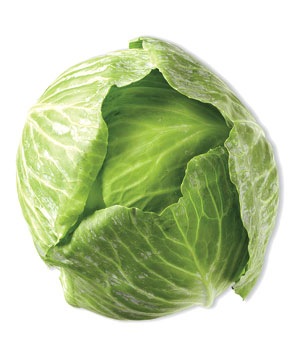 Green Cabbage
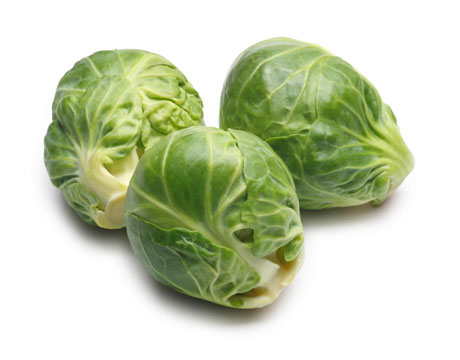 Broccoli
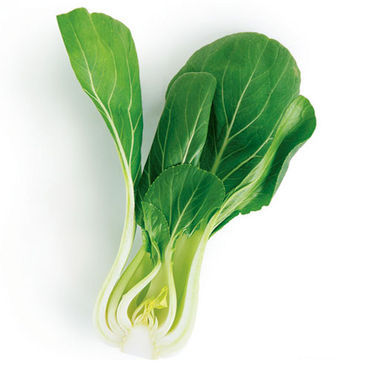 Brussels Sprouts
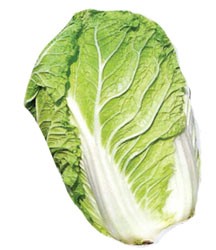 Bok Choy
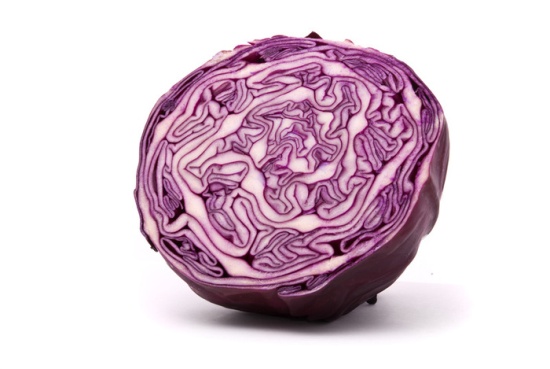 Napa Cabbage
Red Cabbage
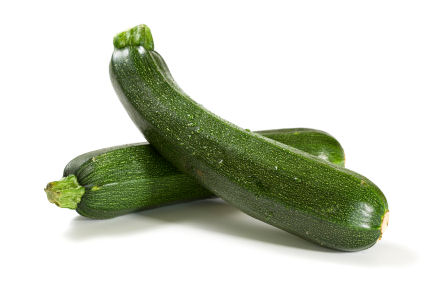 Gourds
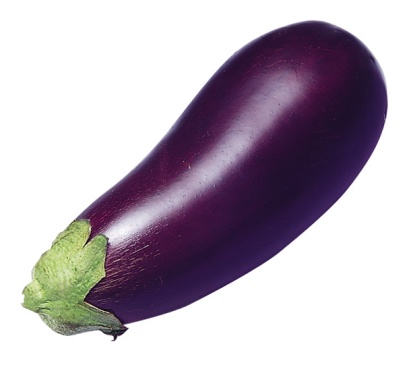 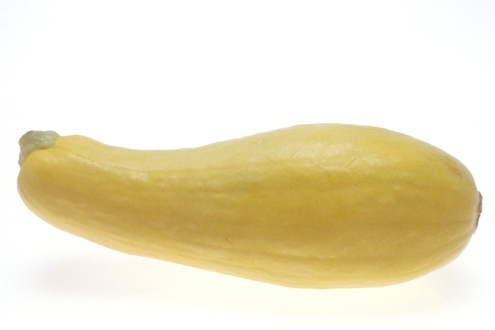 You can typically eat all parts of them
Summer Squashes are zucchini, yellow squash, and pattypan squash 
Winter Squashes include butternut, pumpkins, and acorn. Their skins are inedible and the seeds must be removed before eating.
Eggplant
Yellow Squash
Zucchini
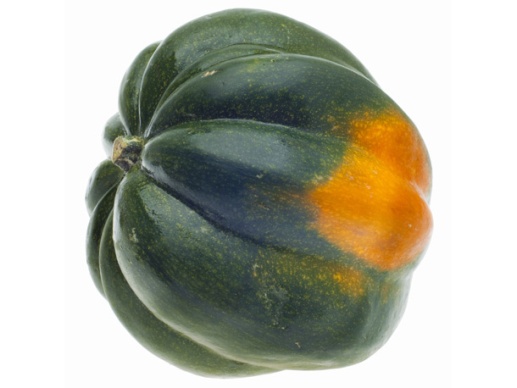 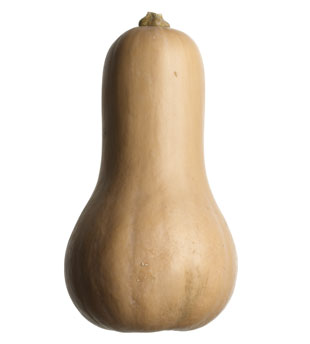 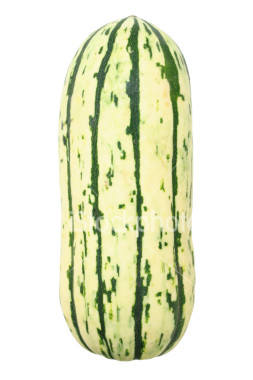 Butternut
Acorn Squash
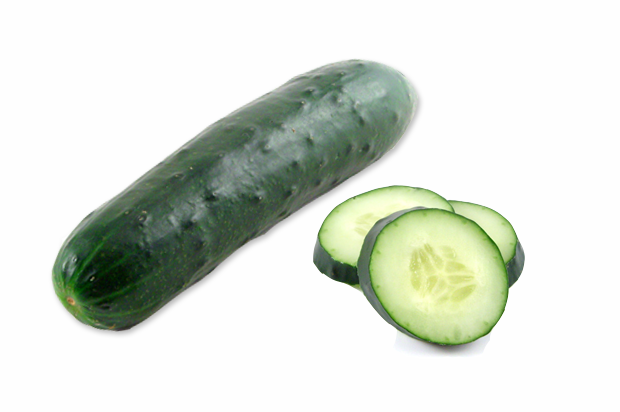 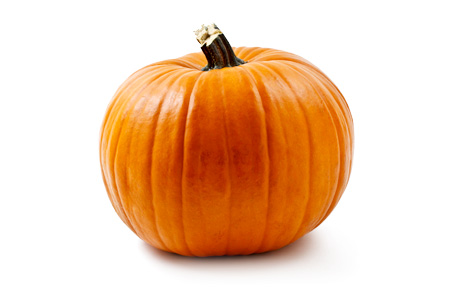 Pumpkin
Delicata
Cucumber
Leafy Greens
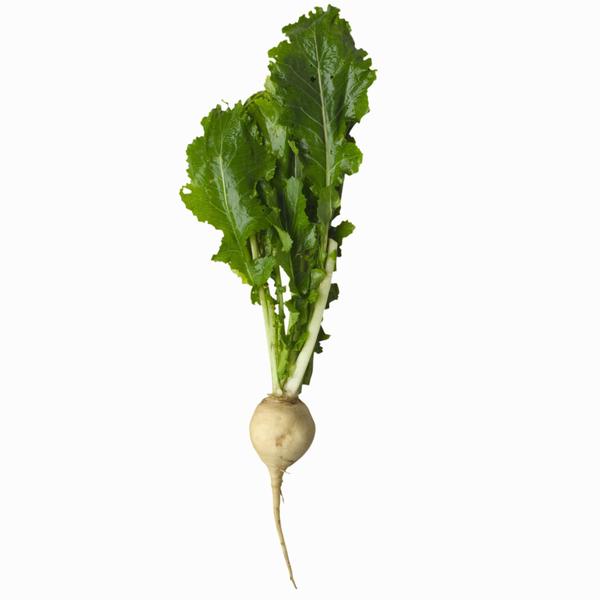 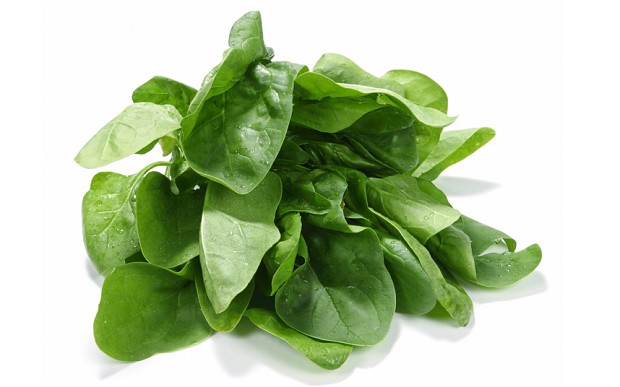 Includes salad greens
Often sauteéd, steamed or braised
Turnips
Spinach
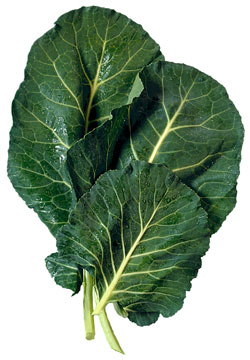 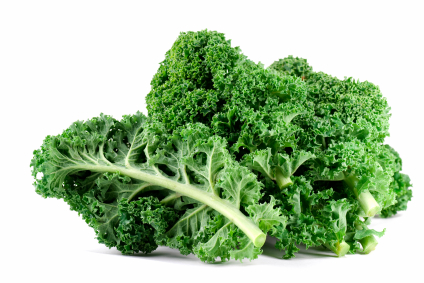 Collards
Kale
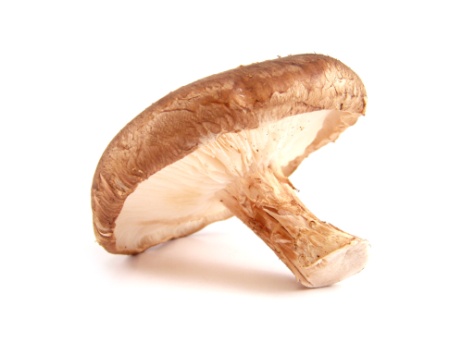 Mushrooms
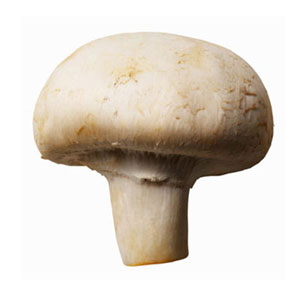 Shiitake
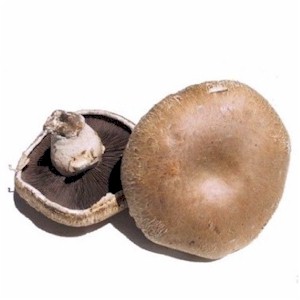 There is a great variety in size, color and shape 
“Wild” types are usually grown on farms
Mushrooms should be firm, without soft spots, blemishes or breaks in the caps or stems
Refrigerate them, keep covered with a dampened paper towel but dry until ready to cook
Cultivated varieties
Button
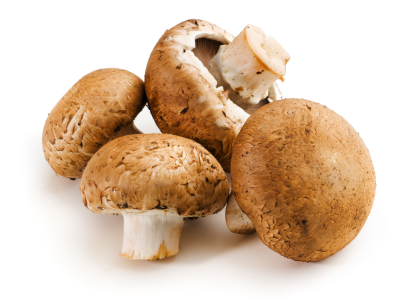 Cremini
Portobello
Morels
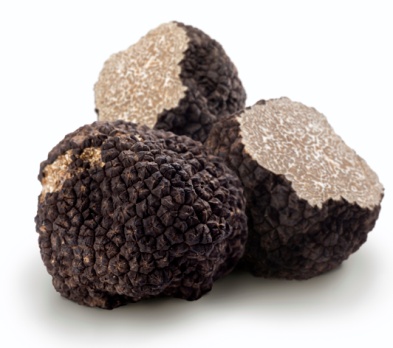 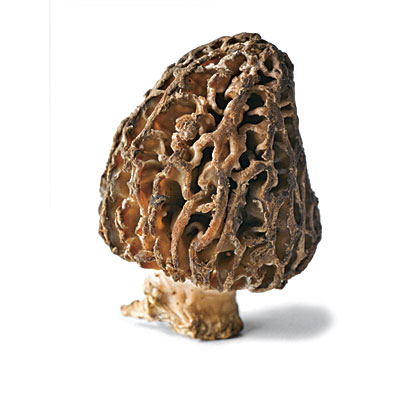 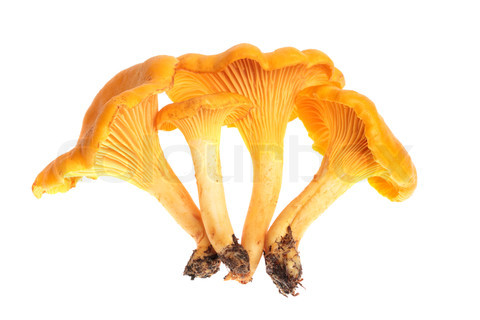 Truffles
“Wild” varieties
Chanterelles
Onions
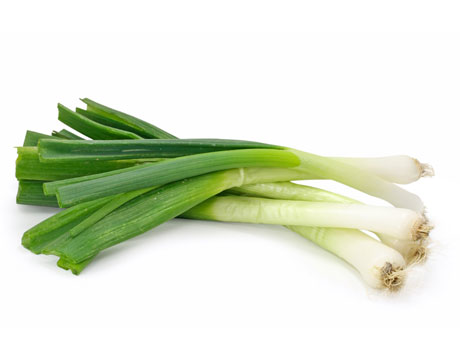 Dry onions includes garlic, shallots and leeks 
Green onions have a tender white bulb that is edible in scallions and discarded for leeks
Roots should be flexible but firm, rinse before cooking
 Dry onions range in size, have papery skin, they are heavy for their size and have tight fitting skins
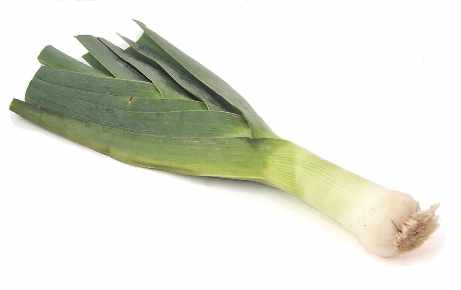 Scallions
Green Onions
Leek
Garlic
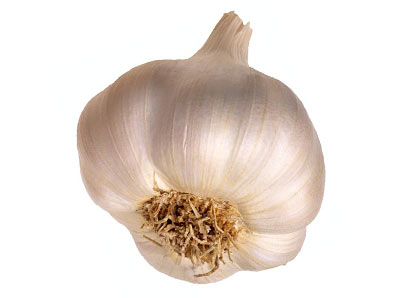 Shallots
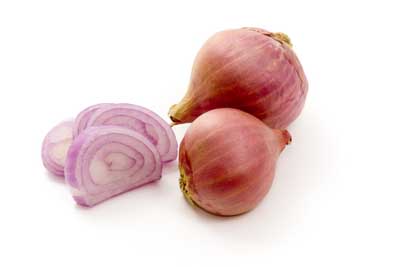 White Onion
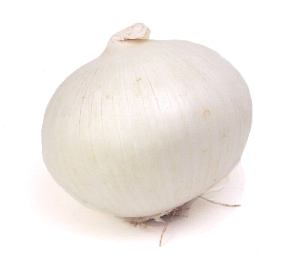 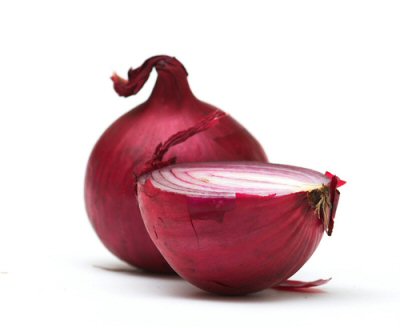 Dry Onions
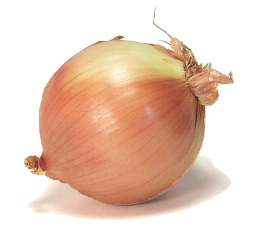 Red Onion
Yellow Onion
Peppers
Yellow Bell
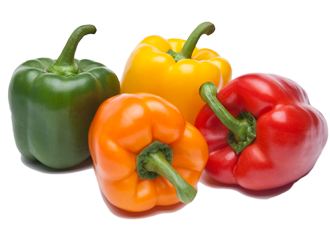 Green Bell
Peppers should be firm, and heavy for their size, thick, crisp, glossy skin
Sweet peppers:
Known as bell peppers  
 All start out green but certain varieties ripen to other colors
All have similar tastes except red and yellow tend to be sweeter
Chilies:
Capsaicin is a compound that gives chilies their heat, potent on the white ribs on the inside
Smaller chilies are generally hotter
Red Bell
Sweet Peppers
Orange Bell
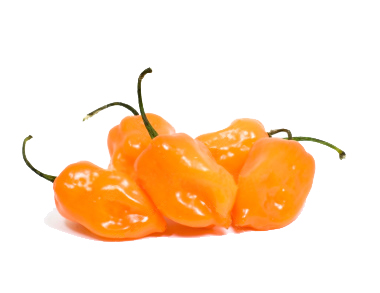 Habanero
Anaheim
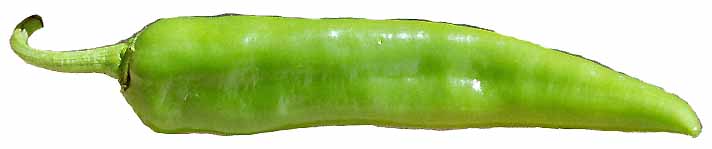 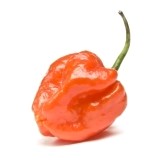 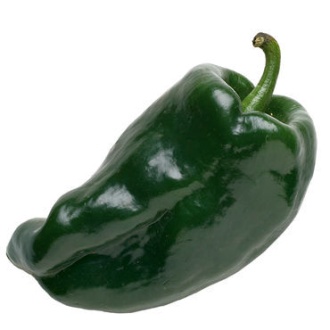 Poblano
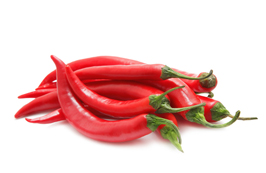 Chiles
Scotch Bonnet
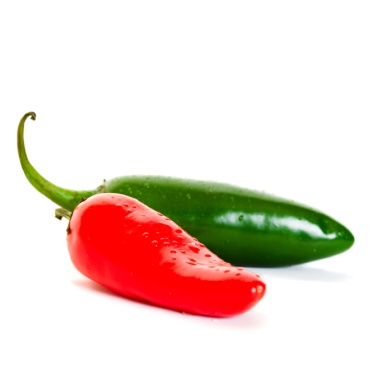 Cayenne
Jalapeno
Pods and Seeds
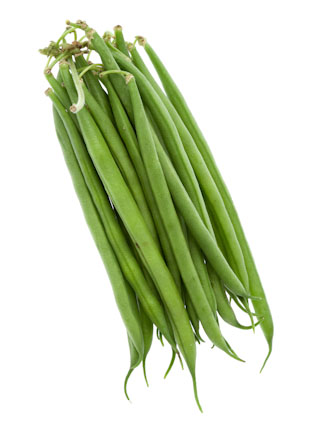 Snow Peas
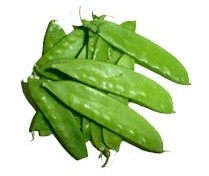 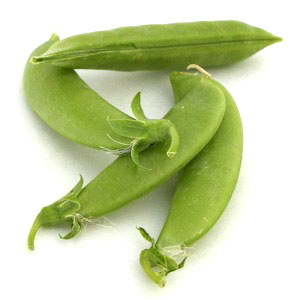 Haricot Vert
Includes peas, beans, bean sprouts, okra, and corn
 Should be crisp, firm and colorful
Taste best when young when they’re sweeter and tender
 Edible are picked when fleshy and tender enough to eat
Inedible have to be removed from their pods before eating
Okra
Sugar Snap Peas
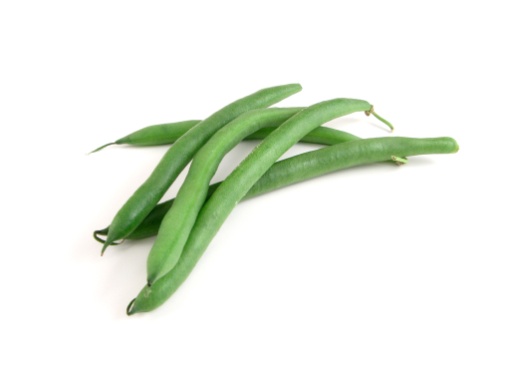 Edible Pods
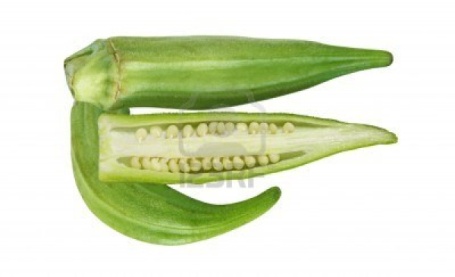 Green Beans
Corn
Green Peas
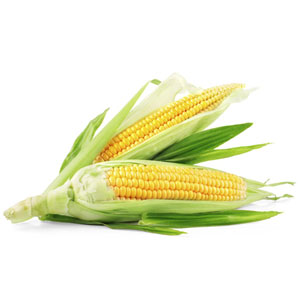 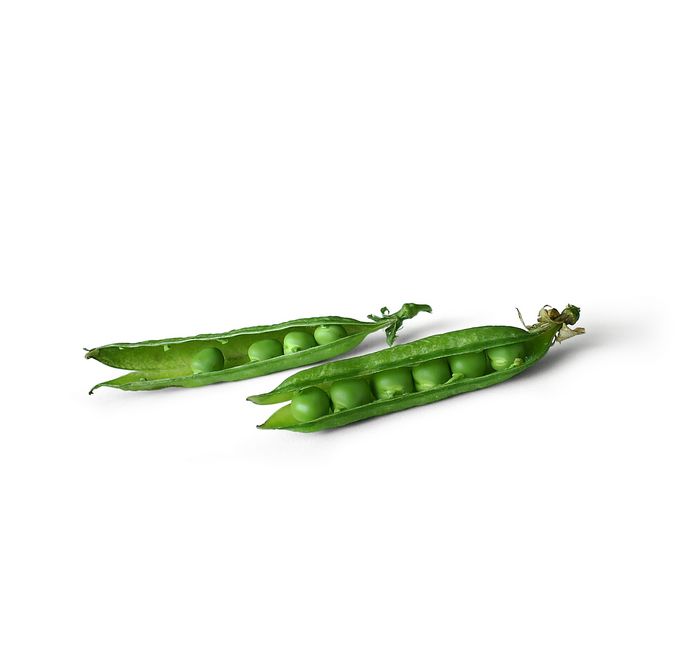 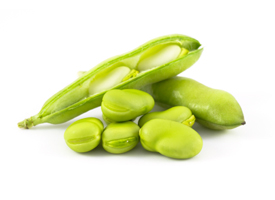 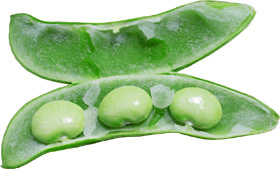 Inedible Pods
Lima Beans
Fava Beans
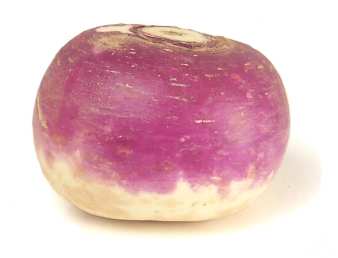 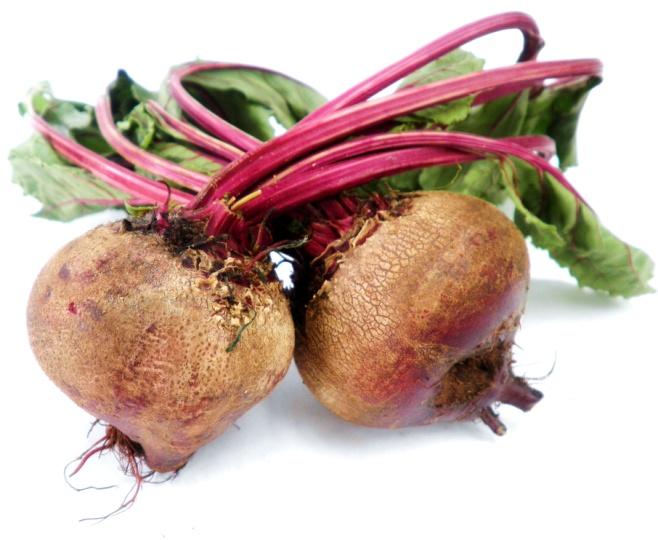 Roots
Grow underground
They are rich in sugars, starches, vitamins and minerals
The leafy green tops (if still attached upon arrival) serve as a good indicator or the quality
The actual vegetable should be firm and dry
Beets
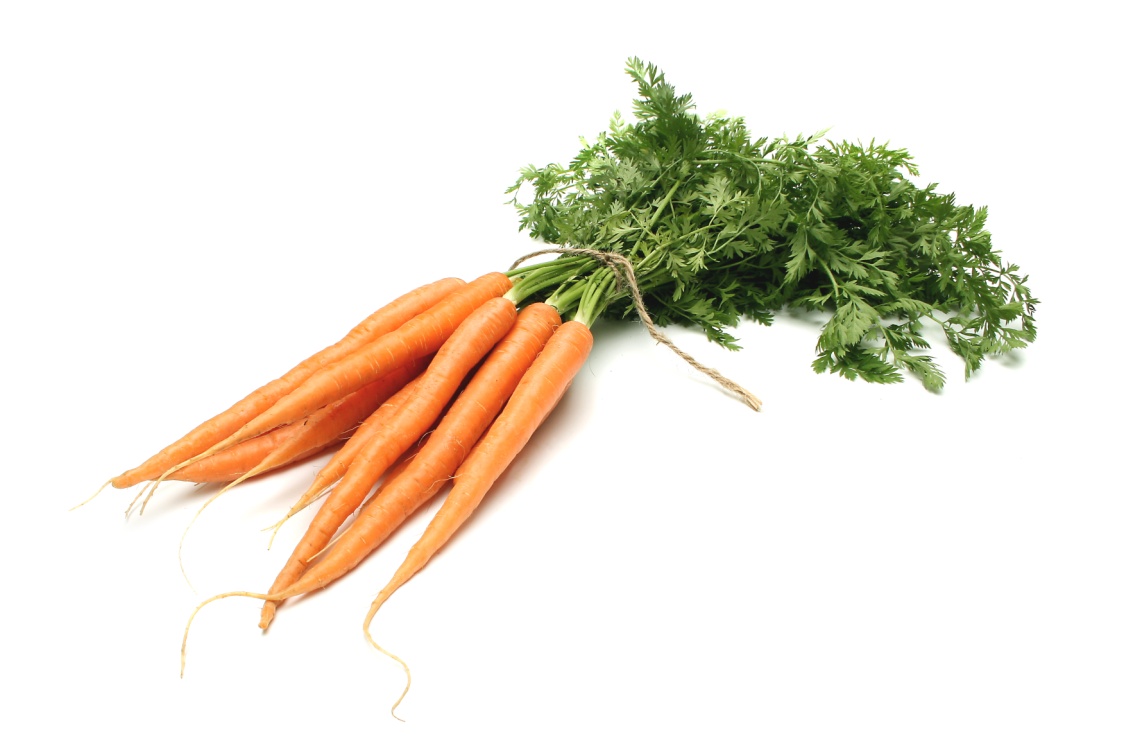 Turnip
Carrots
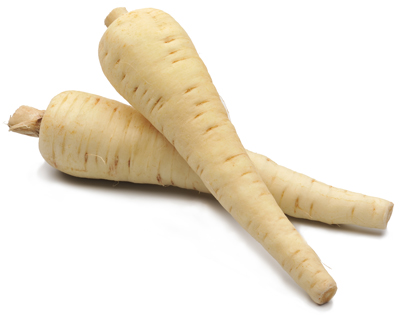 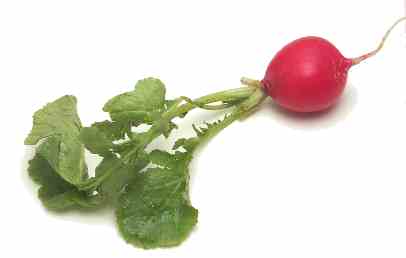 Parsnips
Radish
Shoots and Stalks
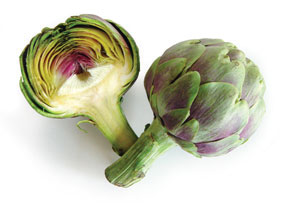 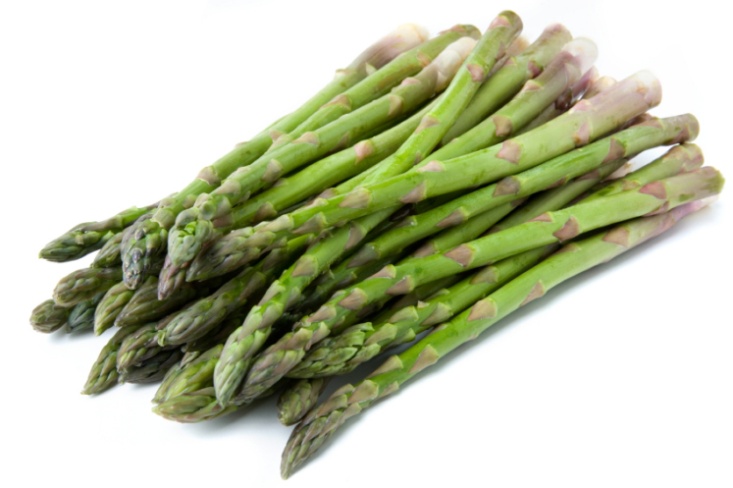 With artichokes, only the lower part of the leaves and the “heart” (the part attached to the stem) are eaten
Asparagus should be firm, fleshy, full stalked, with no browning or wilting, the buds on the top should be closed
Asparagus
Artichoke
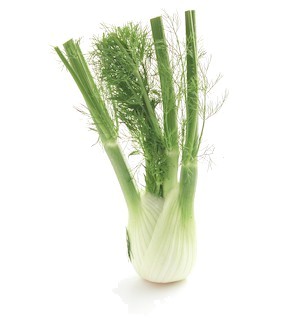 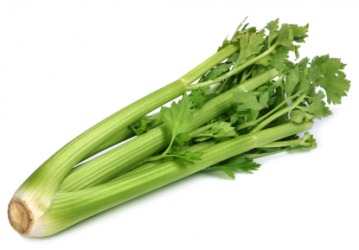 Celery
Fennel
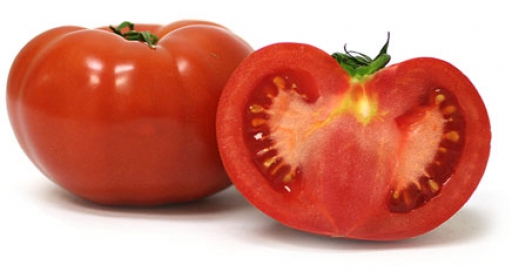 Tomatoes
Hundreds of varieties, varying in size, shape, color, flavor and texture
All have juicy flesh, edible seeds and smooth, shiny skin
Beefsteak are good slicing tomatoes, cherry and pear work well with salads and the tomatillo and are typically used in sauces and other cooked dishes
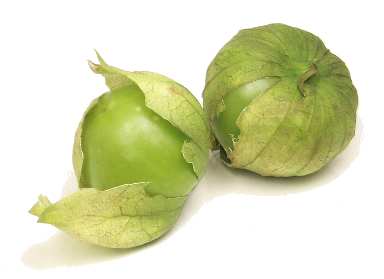 Beefsteak
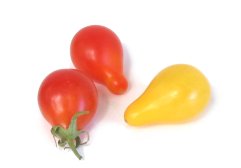 Pear
Tomatillo
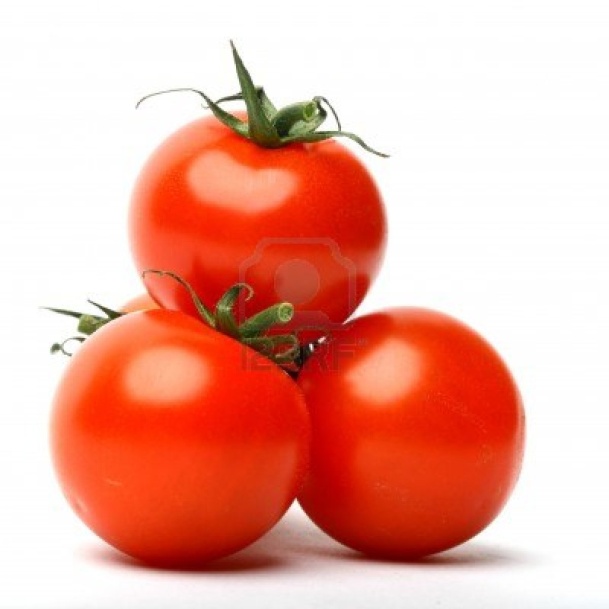 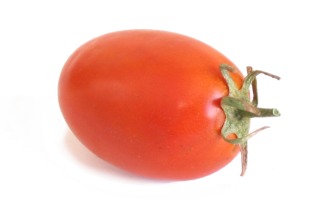 Cherry
Plum/Roma
Tubers
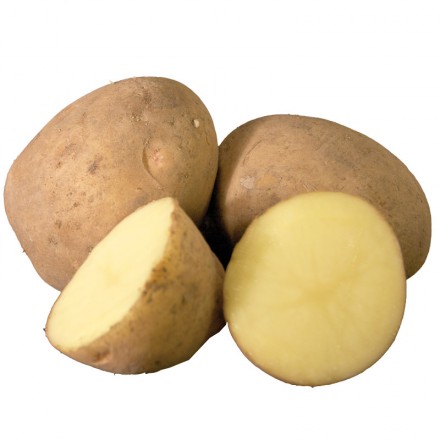 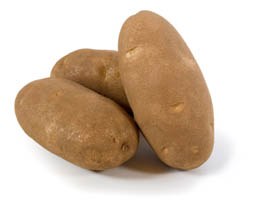 A tuber is the fleshy portion of a certain plant that grows underground
Potatoes are the most common tuber
High-starch/low-moisture are used for baking, frying, pureeing and mashing and are dry and granular after cooking
Low-starch/high-moisture potatoes are more “all-purpose,” they are good for soups, steaming, sautéing, stewing, braising, etc.
High-starch/low-moisture
Russet/Idaho
Yukon Gold
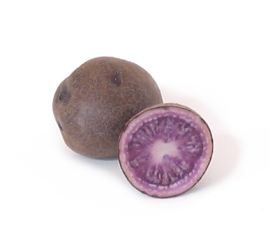 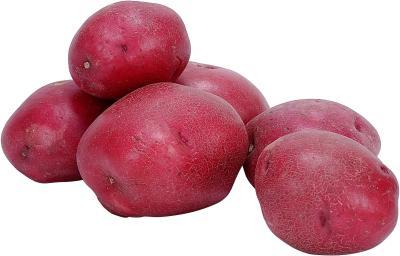 Purple Potato
Red Potatoes
Low-starch/high-moisture
Tubers
Sweet Potatoes
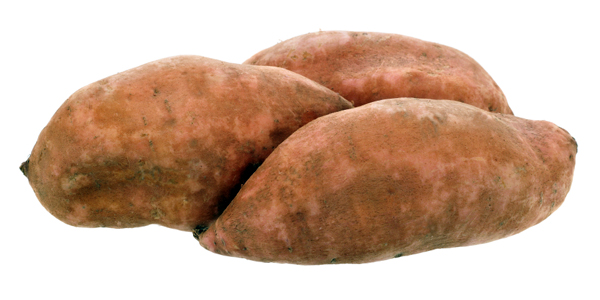 cont.
Sweet potatoes and yams are also tubers
Sweet potatoes use low-starch/high-moisture cooking methods while yams use high-starch/low-moisture methods
True yams are starchy, dry, have rough skins and are blocky
Sweet potatoes are dense, sweet, smooth and thin
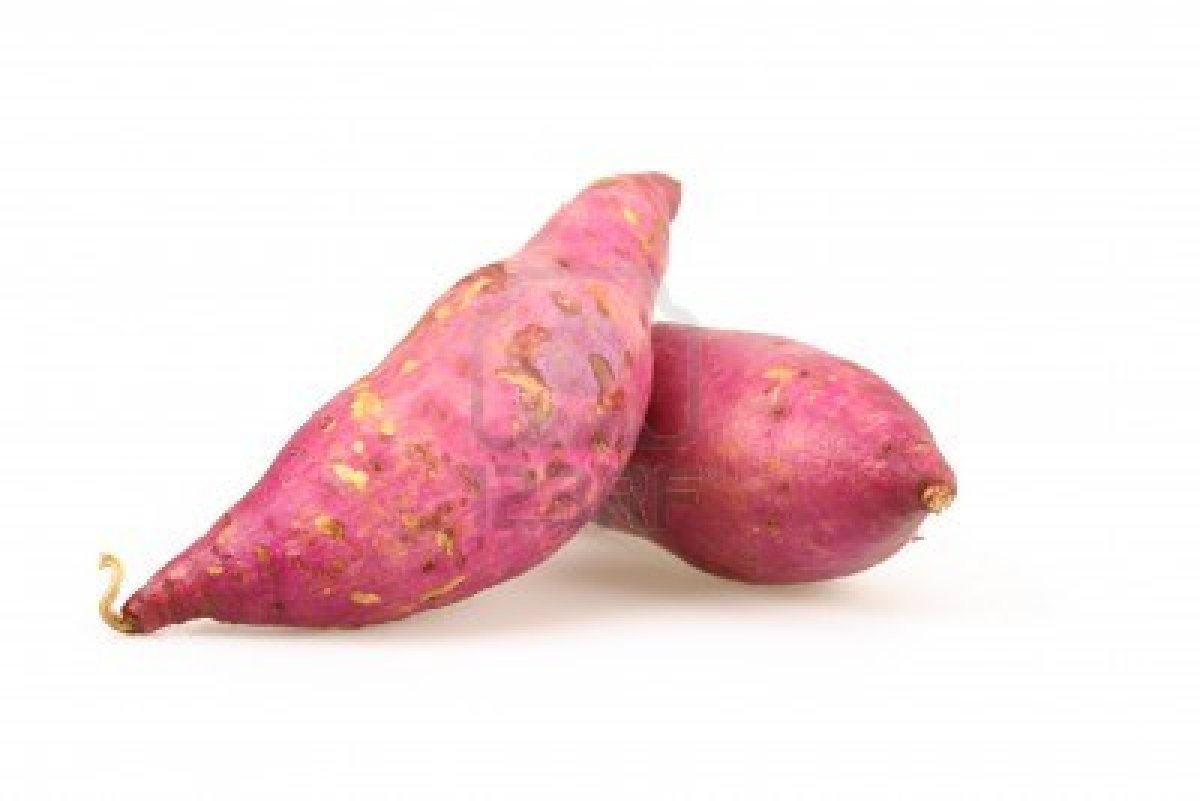 Yams
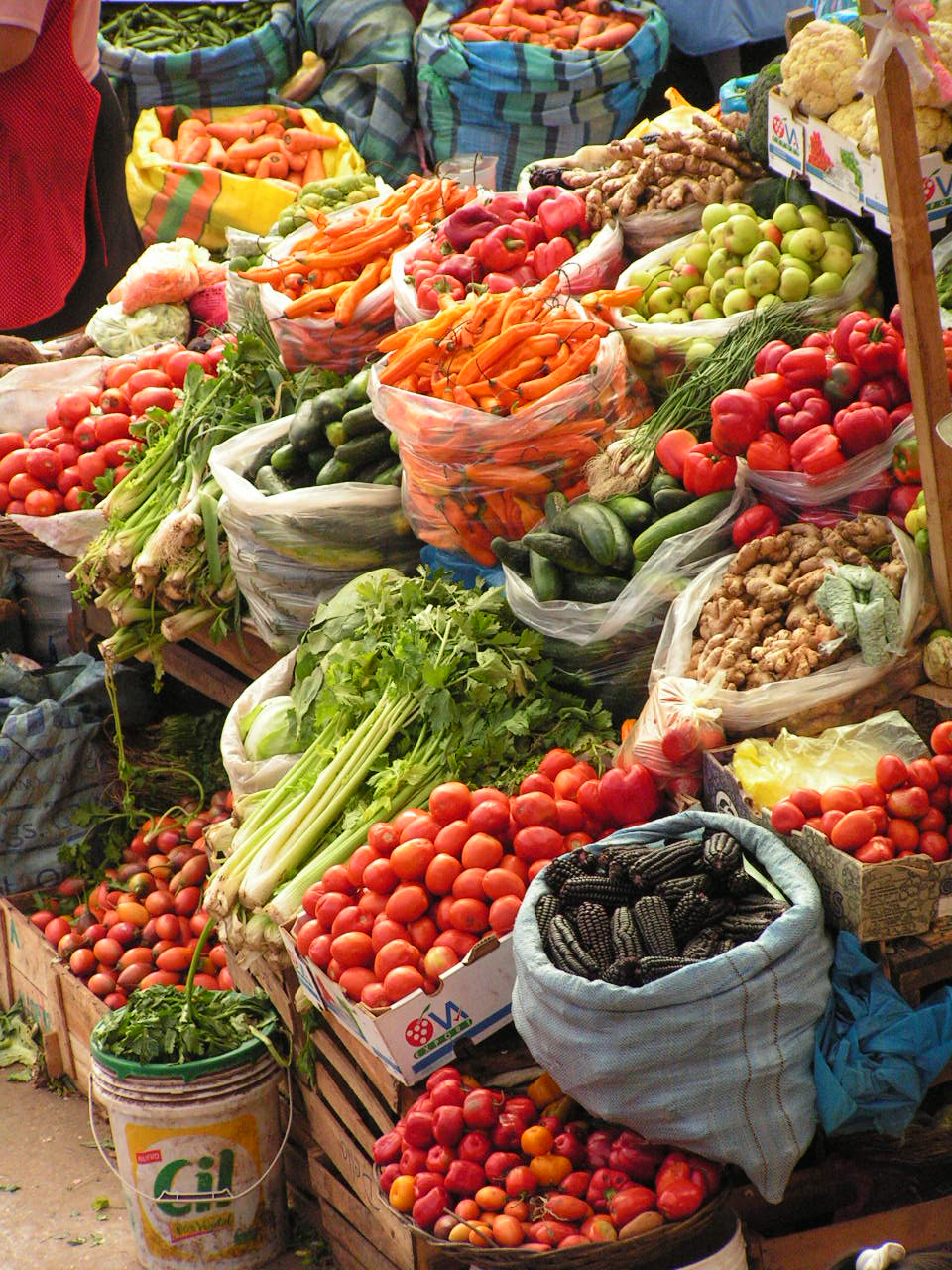 Selection and Storage
All veggies, excluding tomatoes, after being purchased need to ripen at room temperature
Vegetables are sold by weight, count, boxed, crated, canned, dried, or bagged. 
Graded for quality by the AMS (Agricultural Marketing Service), a subsection of the USDA
Veggies are graded on color, shape and size and are typically marked U.S. No. 1 and either A,B, or C for their size
Vegetables should have good color, feel firm and be unblemished
When the vegetable needed is out of season, chefs often rely on frozen varieties
All vegetables (except potatoes, tomatoes, avocados, dry onions and winter squash are considered perishable and should be refrigerated 
Store fresh root veggies without their leafy tops to preserve them longer and trim roots
Leave skins on vegetables until preparation, once peeled or cut, their life is shortened
Preparation
All vegetables must be washed before being cut or prepared in any ways, there are no exceptions. This removes contaminates both physically and bacterially.
 To clean veggies, run them under cold water, there are some solutions for cleaning fruits and vegetables
Remove skins if necessary by peeling, remove woody stems, and greens that are not edible (tomato leaves, etc.)
Most vegetables are their freshest and most delicious when cut as close as possible to cook time
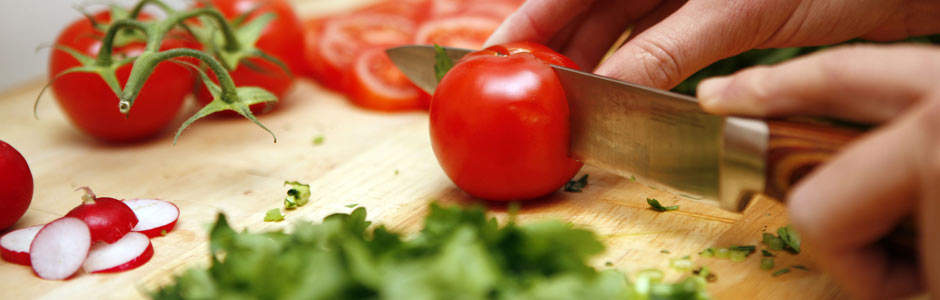 Cooking and Serving
Proper doneness of any vegetable is determined by how you plan to serve or use the vegetable, the characteristics and cultural preferences 
Blanching: a precursor to other cooking methods, can be used for veggies being served cold, done by boiling for 30 seconds to one minute
Par-cooked/parboiled: cooking vegetables to partial doneness to be finished by grilling, sautéing or stewing
Tender-crisp: cooking vegetables until they can be bitten into easily but offer slight resistance
Fully cooked: retain their shape and color, can be used as a precursor to mashing or pureeing the vegetable(s)
Boiling/steaming: preserves color, texture, flavor, and nutritional value, drain the vegetables well so that remaining seasonings will stick to the veggie, the shorter the cooking time, the less liquid needed to cook
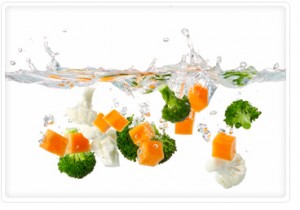 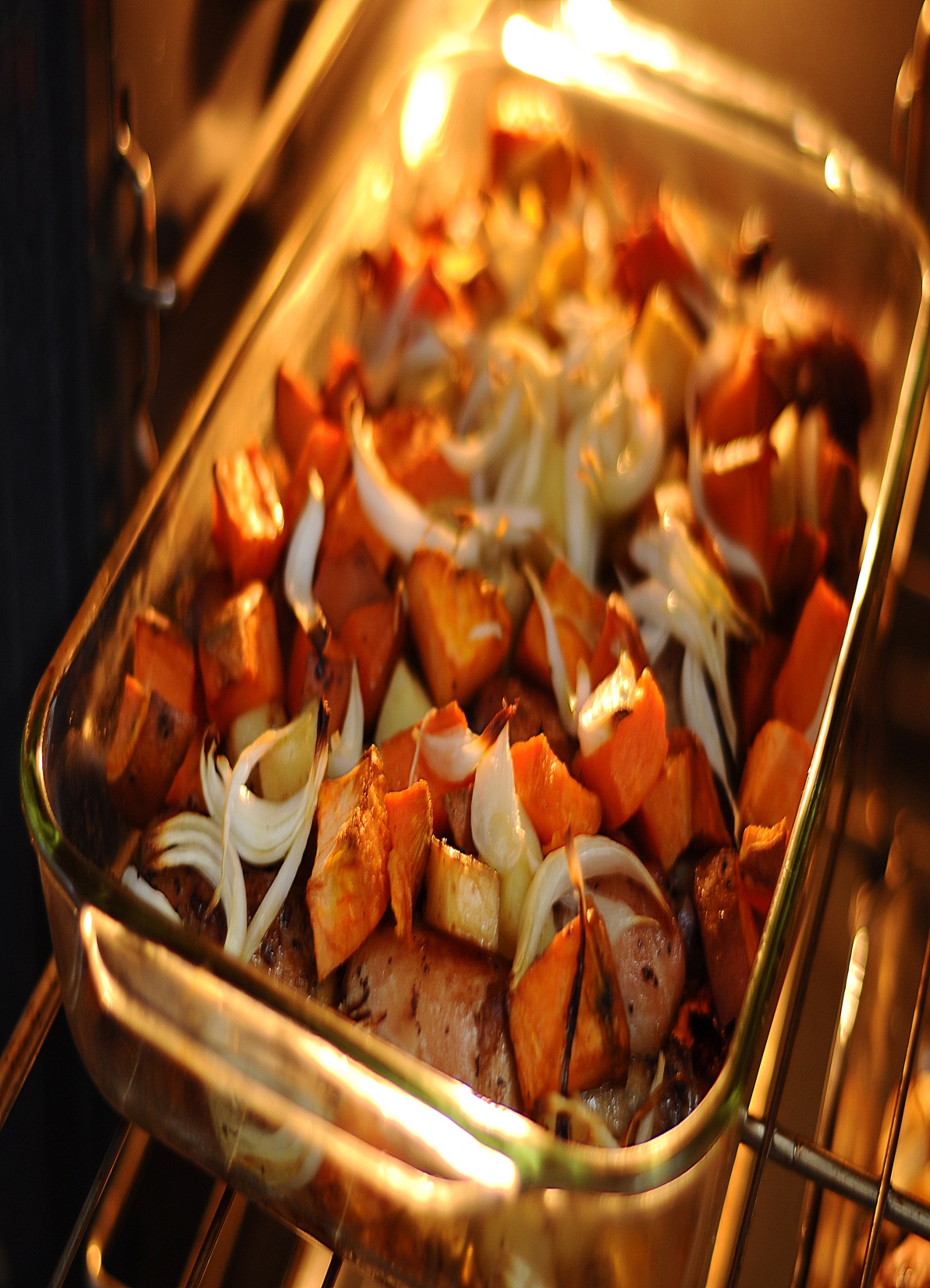 Cooking and Serving
Puréeing: can be used to flavor or thicken another dish, or as the basis for a soup or sauce, cook vegetables to a desired texture, purée the veggies (in a food processor, blender, food mill or sieve), taste and evaluate, add needed ingredients for taste, texture, or for another dish
Glazing: more of a finishing technique, to glaze, par-cook the veggies in water, make a glaze in a separate pan, toss the vegetables in the glaze and serve, there are other ways (such as adding butter or sugar to the tender veggies to form the glaze)
Braising/Stewing: cooking vegetables in their own juices, before you may want to par-cook or blanch the veggies, should be fork tender, these dishes hold well and some even taste better after resting
Roasting/baking: creates a deep flavor, preheat the oven (high temp/short time or low temp/long time depending on veggie),  pierce the vegetables to allow steam to escape (to prevent exploding), add seasonings or marinades to improve flavor also
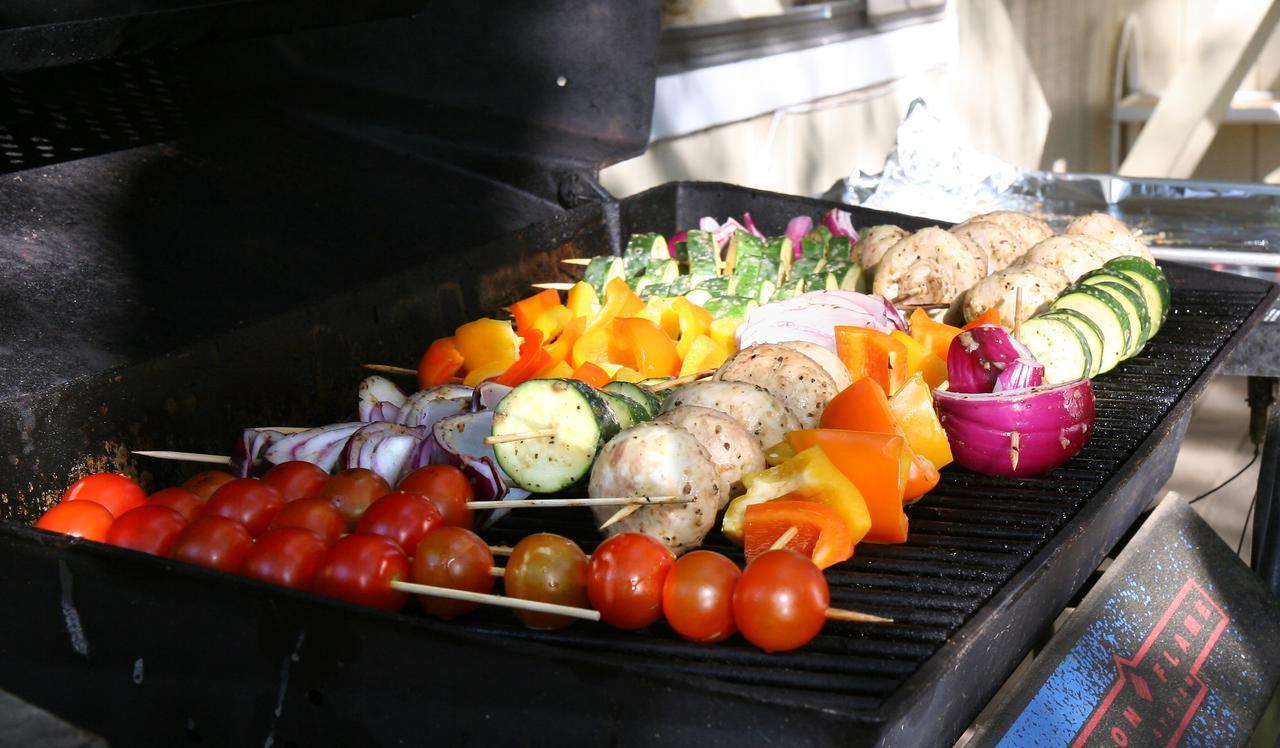 Cooking and Serving
Grilling/Broiling: the intense heat of grills gives veggies rich and bold flavors, have distinctive charred flavor and deeply browned exteriors, high-moisture vegetables can be grilled when raw but starchy or dense vegetables may require precooking, vegetables can also be marinated before hand 
Frying/Sautéing: stir frying can be a preliminary, finishing or re-heating cooking method, choose the proper cooking fat (different types of oils or butter), can be breaded or coated with flour or batter before frying
Potato Purées: choose the right potato, dry the potato before puréeing and incorporate all the ingredients, you can use a masher, wooden spoon, sieve, ricer or food mill, blenders will overwork the potato 
Serving methods can have a great impact on flavor, texture, color and nutritional value, can be served as appetizers, sides or entrees, they can be paired with salsas or garnishes